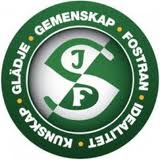 Lagindelning och rotation
F13/14, 2024
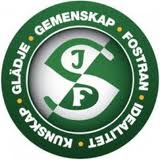 Lagindelning
Indelning med rotation
Pol 1
Alice JohanssonAlicia Hansson
Alva Wingertz
Alva Dalmyr
Lykke Karlsson
Selma Augustsson
Sigrid Almstrand Thurman
Pol 2
Alissa Murselovic Kern
Ella Halilovic
Elvira Perlstedt
Alice Bergenzaun
Amanda Svanberg
Alicia Eriksson
Lilly Palm
Greta Klasson
Pol 3
Lilly Landberg
Linnea Backaro Levinsson
Smilla Steje
Emelia Sjöblom
Ivy Fridmar
Luna Bolin
Ruth Grändborn Brattfors
Lova Spångberg
Rotation
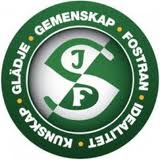 Rotation
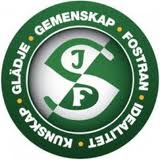 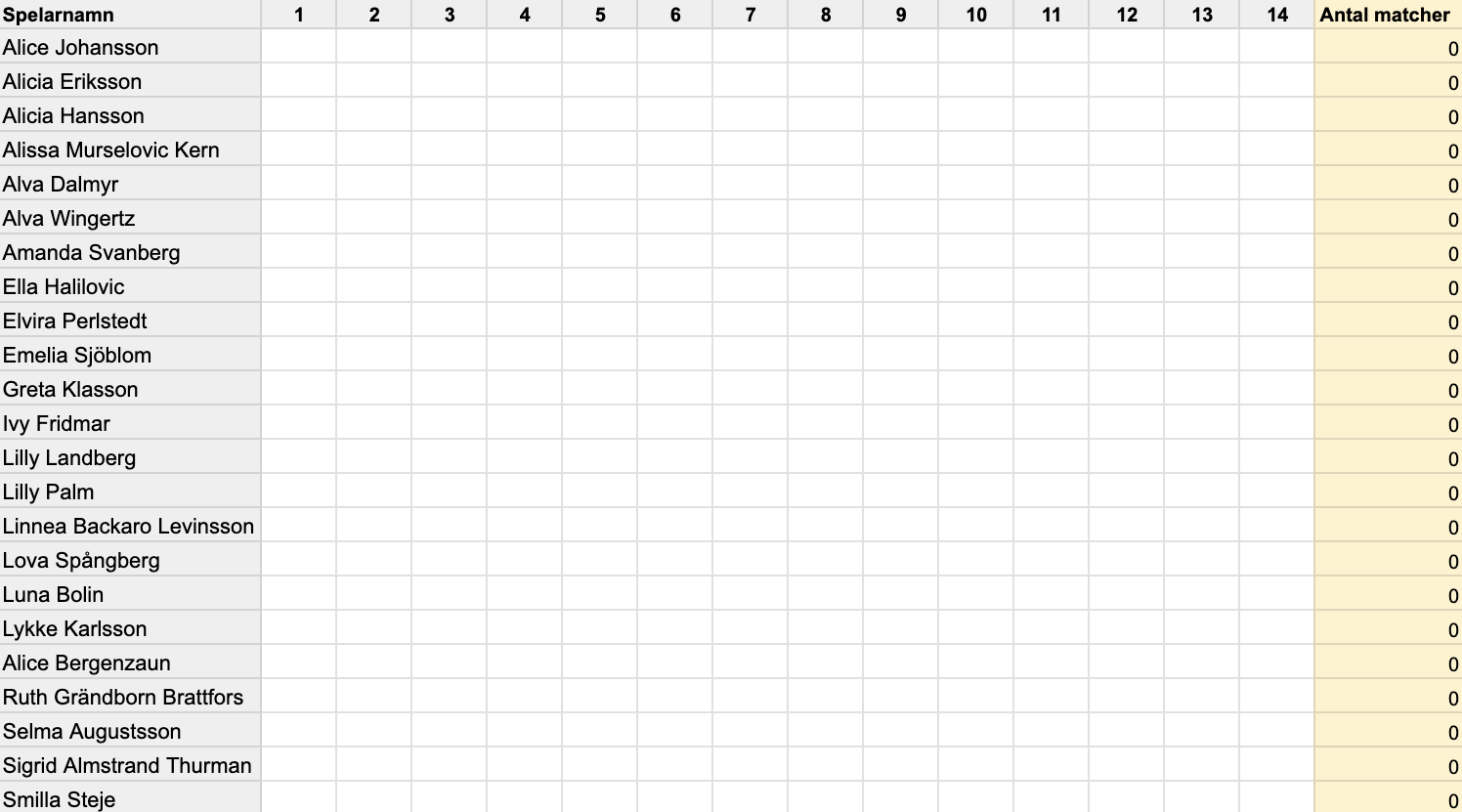